Деятельность участковой  избирательной комиссии
Автор: Беликова Марина, 6 класс
Руководитель: Игнатов Михаил Сергеевич
МКОУ Перовская школа
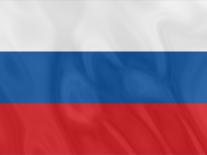 Помещение для голосования
Помещения для голосования и работы участковой избирательной комиссии предназначены для проведения голосования избирателей в день выборов, создания условий, определенных избирательным законодательством, для свободного волеизъявления граждан, обеспечения тайны голосования.
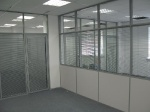 Стационарные ящики для голосования
Стационарные ящики предназначены для голосования в помещении для голосования. Их количество определяется решением участковой избирательной комиссии.
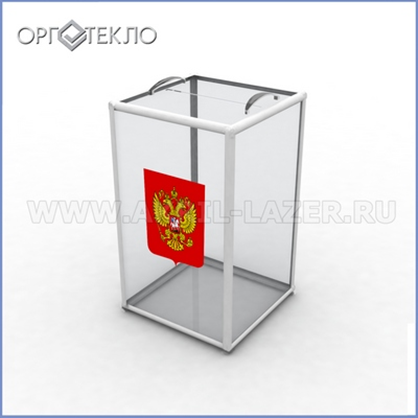 Переносные ящики для голосования
Переносные ящики для голосования предназначены для досрочного голосования и для голосования вне помещения для голосования. Их количество (но не более трех) определяется решением вышестоящей избирательной комиссии
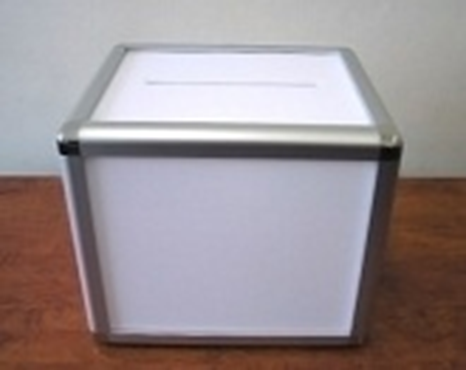 Оповещение о глосовонии
В соответствии с пунктом 4 ст. 30 ФЗ глава муниципального образования не позднее чем за 25 дней до дня голосования на соответствующих выборах публикует списки избирательных участков с указанием их границ и номеров, мест нахождения участковых избирательных комиссий
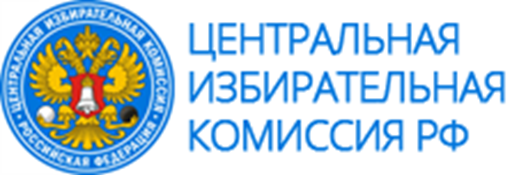 Наблюдатель и его права
Зарегистрированный кандидат, избирательное объединение, избирательный блок, общественное объединение вправе назначить в соответствующие участковые избирательные комиссии наблюдателей, которые в день голосования, в том числе в день досрочного голосования, вправе следить за ходом голосования
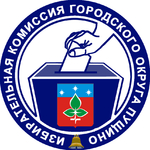 Транспортное обслуживание
Транспортное обслуживание участковых избирательных комиссий может осуществляться как в централизованном порядке, по заявкам комиссии на доставку оборудования, избирательных бюллетеней, материалов для ремонта и т.д., так и с использованием транспорта закрепленных за избирательным участком организаций.
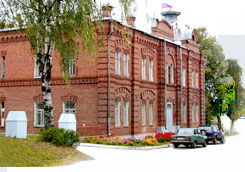 Члены участковой избирательной комиссии
По очной форме обучение прошли более 515,9 тысяч членов участковых избирательных комиссий и лиц, зачисленных в резерв составов участковых комиссий, по очно-заочной – 62,6 тысяч, по заочной – 131,5 тысяч.
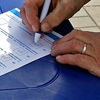 Начала работы участковой избирательной комиссии
С момента начала работы участковой избирательной комиссии в день голосования, и до получения сообщения о принятии вышестоящей избирательной комиссией протокола об итогах голосования, при повторном подсчете голосов избирателей на избирательном участке, кроме вышеназванных лиц, вправе также присутствовать наблюдатели, иностранные (международные) наблюдатели
Источники информации
http://www.democracy.ru/library/practice/commissions/pw_manual/page7.
http://uik44.ru/materials/1/tema-3/13
http://www.cikrf.ru/banners/form_uik/inf_obuch.html
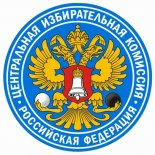